CRC 110 general meeting, Peking University, Aug. 29-31
Study of normal and hypernuclei with MDC-CDFT
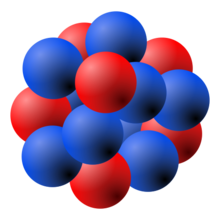 Kun Wang      Supervisor: Shan-Gui Zhou
Institute of Theoretical Physics, Chinese Academy of Sciences
2017/8/31
Outline
Introduction to MDC-CDFT
Study of superheavy toroidal nuclei
Study of isoscalar giant monopole resonances
Summary
1
Outline
Introduction to MDC-CDFT
Study of superheavy toroidal nuclei
Study of isoscalar giant monopole resonances
Summary
2
Nuclear shapes
Nuclear shapes:
Axial/non-axial
Reflection symmetry/asymmetry
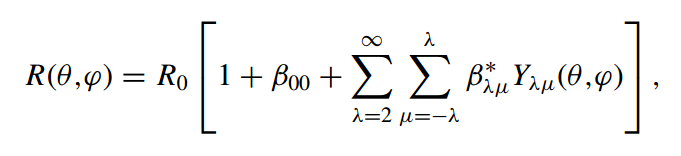 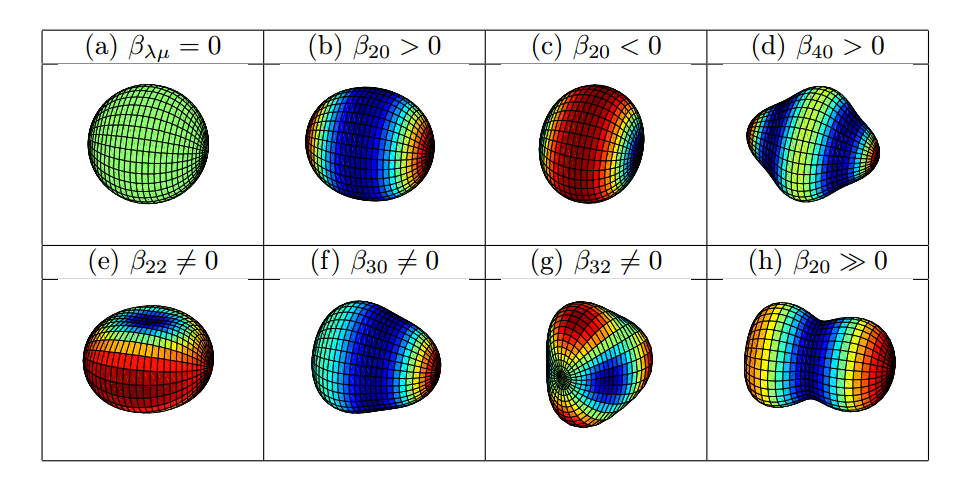 Exotic shapes:
Tetrahedral
Triangle
Bubble
Toroidal
Courtesy by B.N. Lu
3
MDC-CDFT
Multidimensional constrained covariant density functional theory:

Non-linear point coupling:
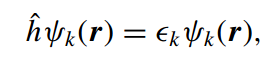 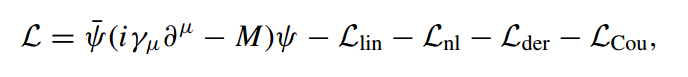 with
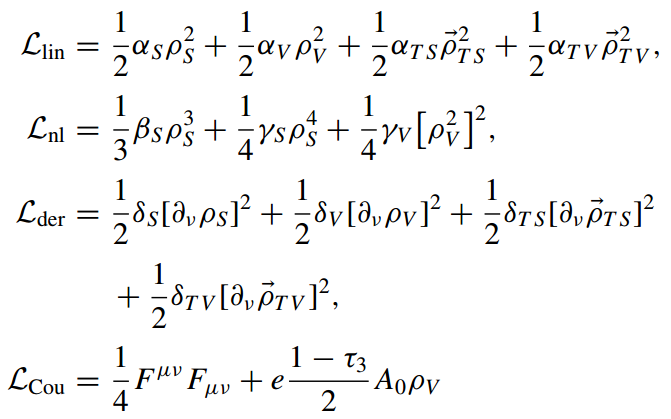 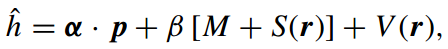 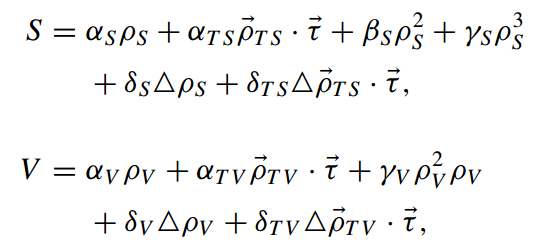 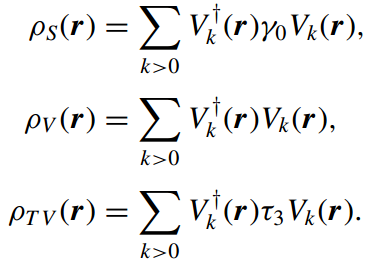 B.N. Lu, E.G. Zhao and S.G.Zhou, Phys. Rev. C 85 (2012) 011301(R)
J. Zhao, B.N. Lu, E.G. Zhao and S.G. Zhou, Phys. Rev. C 86 (2012)
B.N. Lu, J. Zhao, E.G. Zhao and S.G. Zhou, Phys. Rev. C 89 (2014) 014323
J. Zhao, B.N. Lu, T. Niksic and D. Vretenar, Phys. Rev. C 92 (2015) 064315
S.G. Zhou, Phys. Scr. 91 (2016) 063008
J. Zhao, B.N.Lu, E.G. Zhao and S.G. Zhou, Phys. Rev. C 95 (2017) 014320
4
MDC-CDFT
MDC-RMF (Multidimensional constrained relativistic mean field model)
      BCS:





MDC-RHB (Multidimensional constrained relativistic Hatree-Bogoliubov model)
      Bogoliubov transformation:
Separable pairing force:
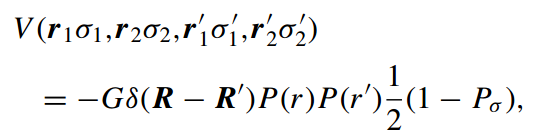 Y. Tian, Z.Y. Ma and P. Ring, Phys. Rev. C 80 (2009) 024313
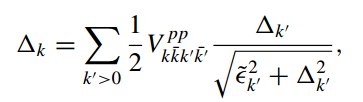 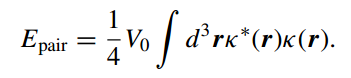 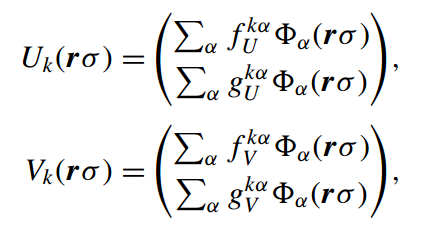 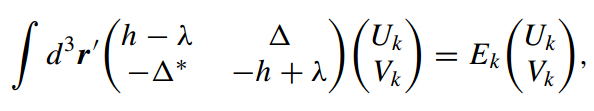 5
Application of MDC-CDFT
Potential energy surfaces and fission barriers of actinides
B.N. Lu, E.G. Zhao, and S.G. Zhou, Phys. Rev. C 85 (2012) 011301(R)
B.N. Lu, J. Zhao, E.G. Zhao, and S.G. Zhou, EPJ Web Conf. 38 (2012) 05003
B.N. Lu, J. Zhao, E.G. Zhao, and S.G. Zhou, J. Phys: Conf. Ser. 492 (2014) 012014 
B.N. Lu, J. Zhao, E.G. Zhao, and S.G. Zhou, Phys. Rev. C 89 (2014) 014323
B.N. Lu, J. Zhao, E.G. Zhao, and S.G. Zhou, Phys. Scr. 89 (2014) 054028
J. Zhao, B.N. Lu, D. Vretenar, E.G. Zhao, and S.G. Zhou, Phys. Rev. C 91 (2015) 014321

Spontaneous fission of several fermium isotopes
J. Zhao, B.N. Lu, T. Niksic, D. Vretenar, and S.G. Zhou, Phys. Rev. C 93 (2016) 044315

Y32 correlations
J. Zhao, B.N. Lu, E.G. Zhao and S.G. Zhou, Phys. Rev. C 86 (2012) 057304
J. Zhao, B.N. Lu, E.G. Zhao and S.G. Zhou, Phys. Rev. C 95 (2017) 014320

Shapes of hypernuclei
B.N. Lu, E.G. Zhao, and S.G. Zhou, Phys. Rev. C 84 (2011) 014328
B.N. Lu, E. Hiyama, H. Sagawa, and S.G. Zhou, Phys. Rev. C 89 (2014) 044307
6
Outline
Introduction to MDC-CDFT
Study of superheavy toroidal nuclei
Study of isoscalar giant monopole resonances
Summary
7
Why toroidal?
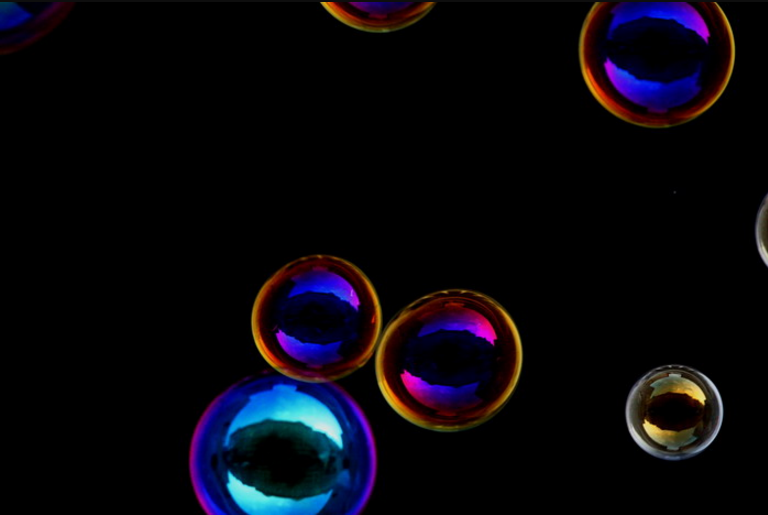 Proposed by J. A. Wheeler:
Bubble
Toroidal
Coulomb repulsion
Surface tension
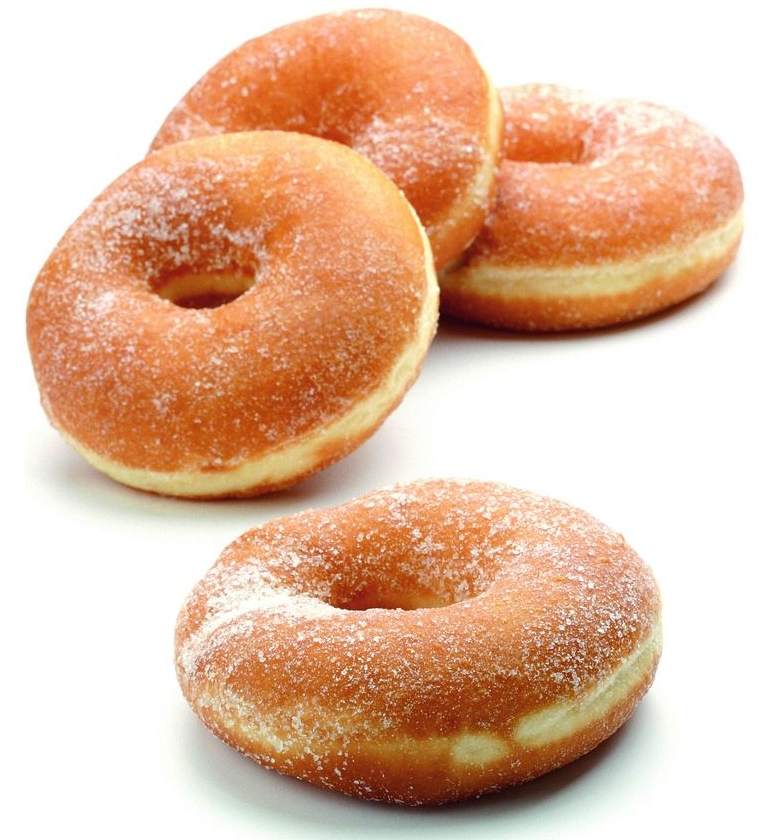 Bubble/toroidal nuclei
C.Y. Wong, Ann. Phys. 77 (1973) 279
8
Toroidal nuclei in Skyrme-HF model
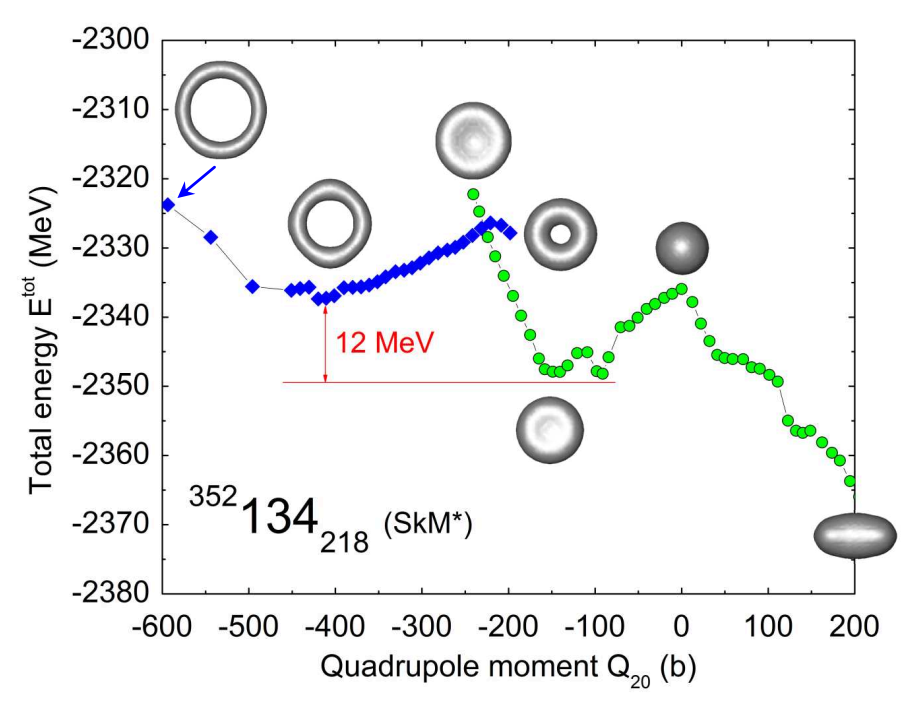 A. Staszczak, C.Y. Wong, Acta Phys. Pol. B 40 (2009) 753
9
Toroidal nuclei in MDC-RMF
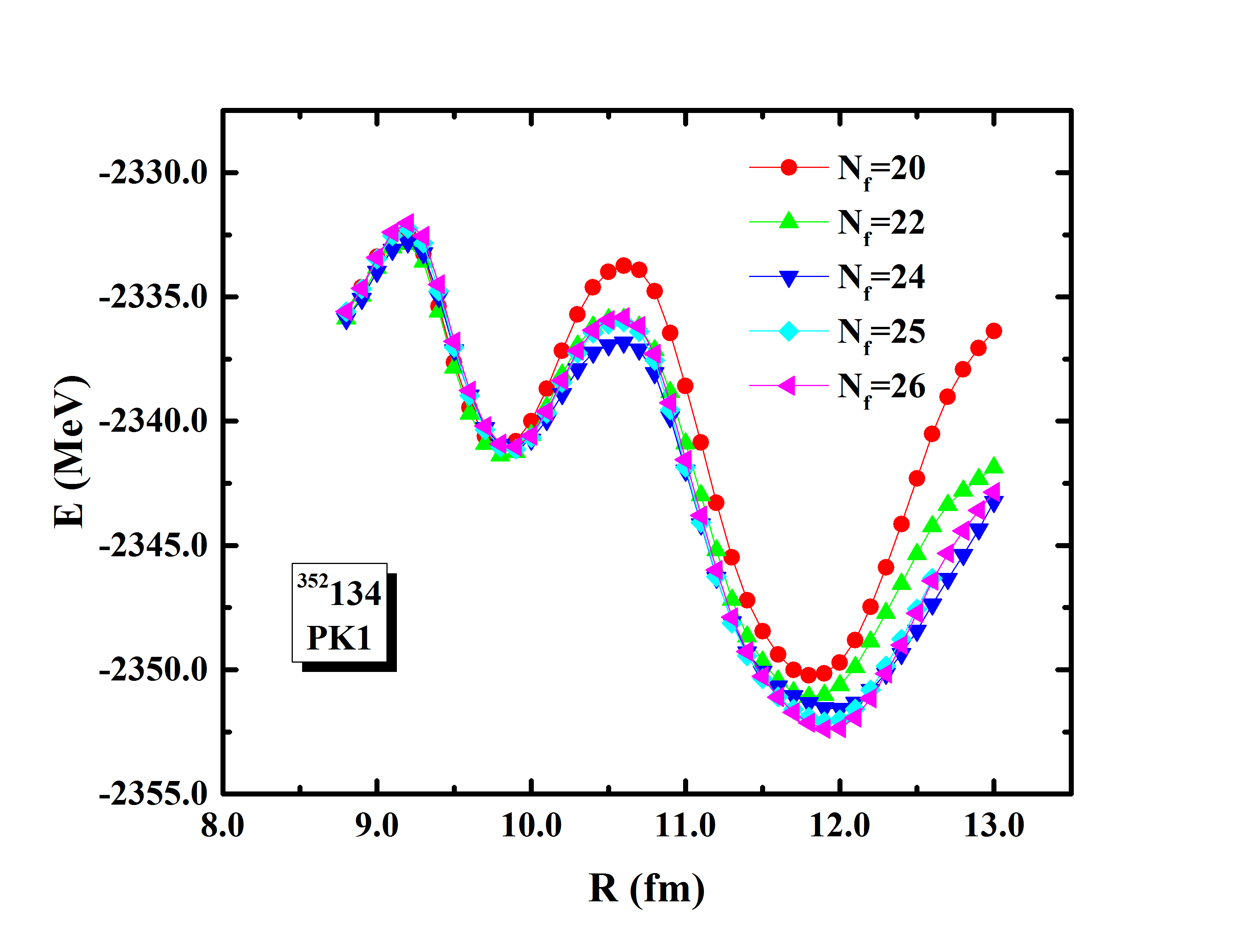 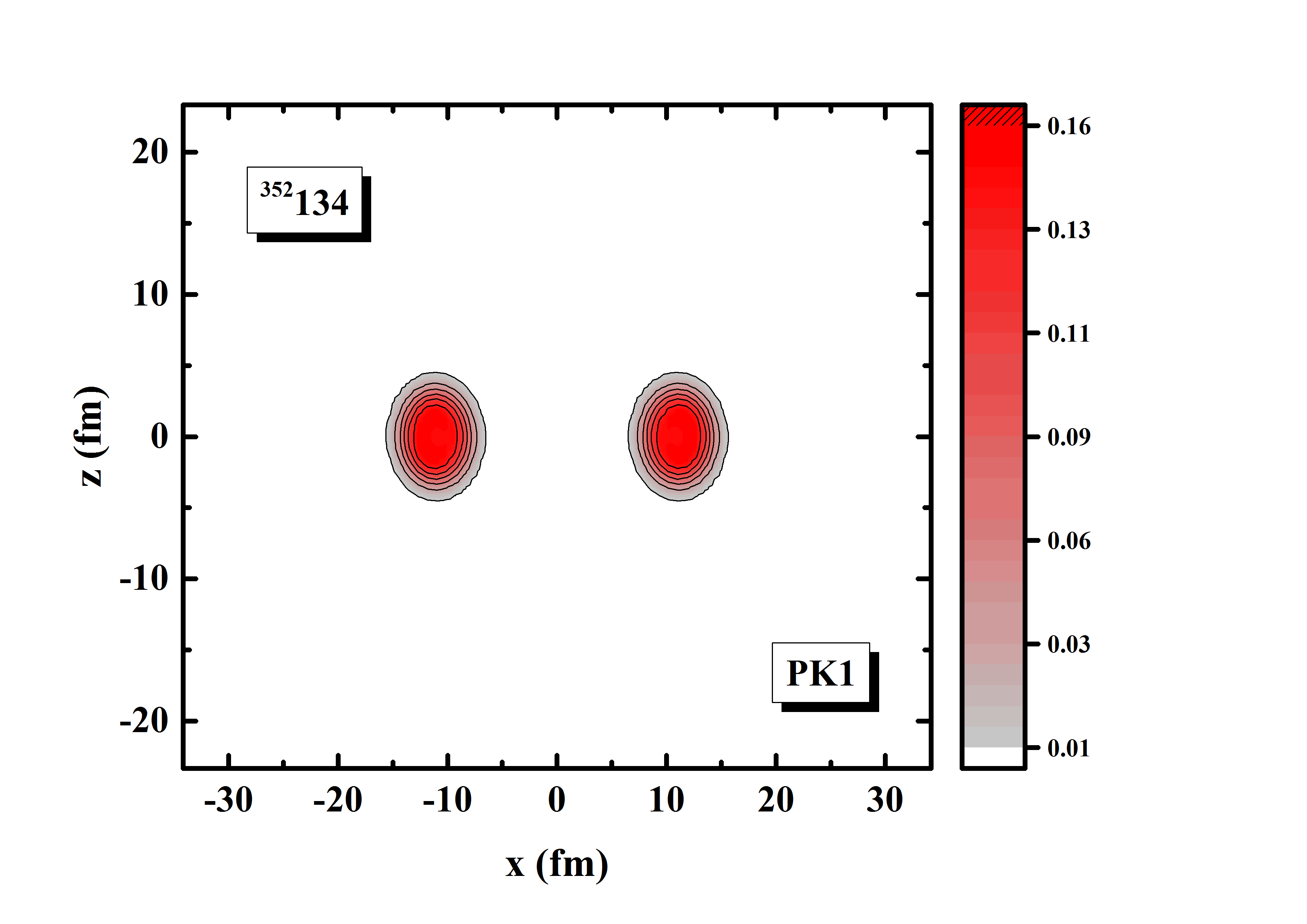 10
“Sausage” deformation
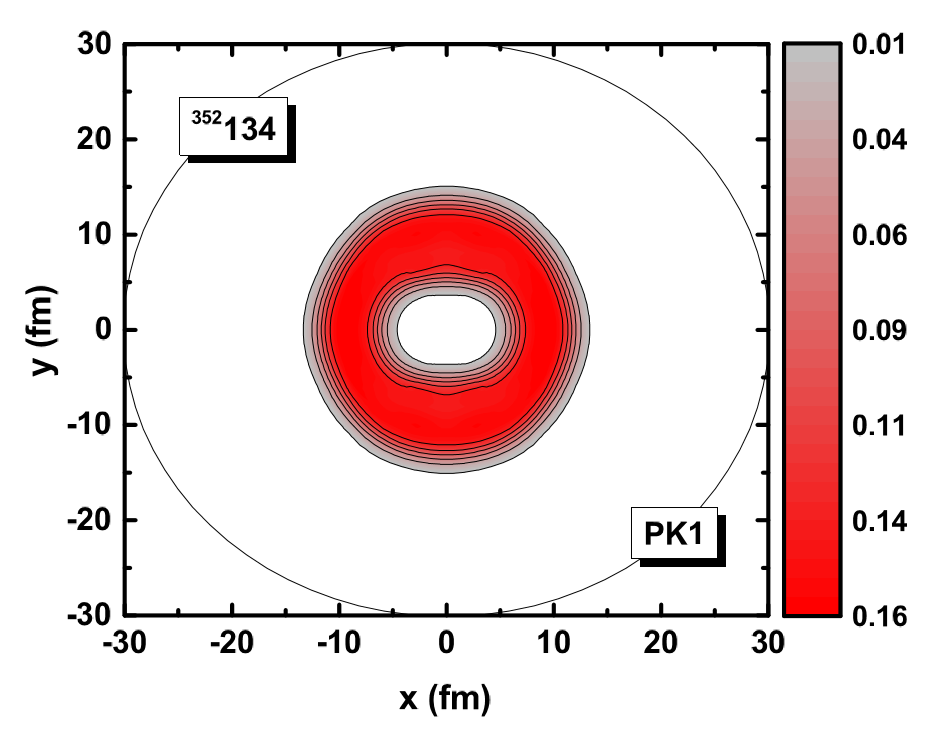 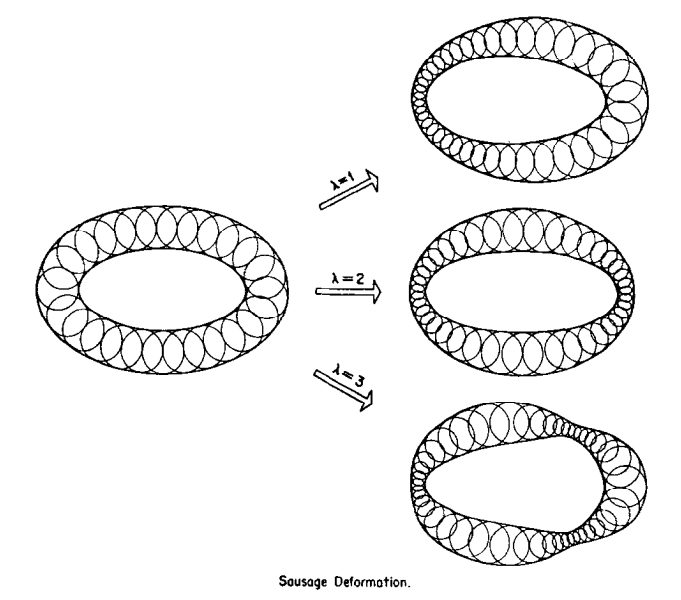 C.Y. Wong, Ann. Phys. 77 (1973) 279
11
Outline
Introduction to MDC-CDFT
Study of superheavy toroidal nuclei
Study of isoscalar giant monopole resonances
Summary
12
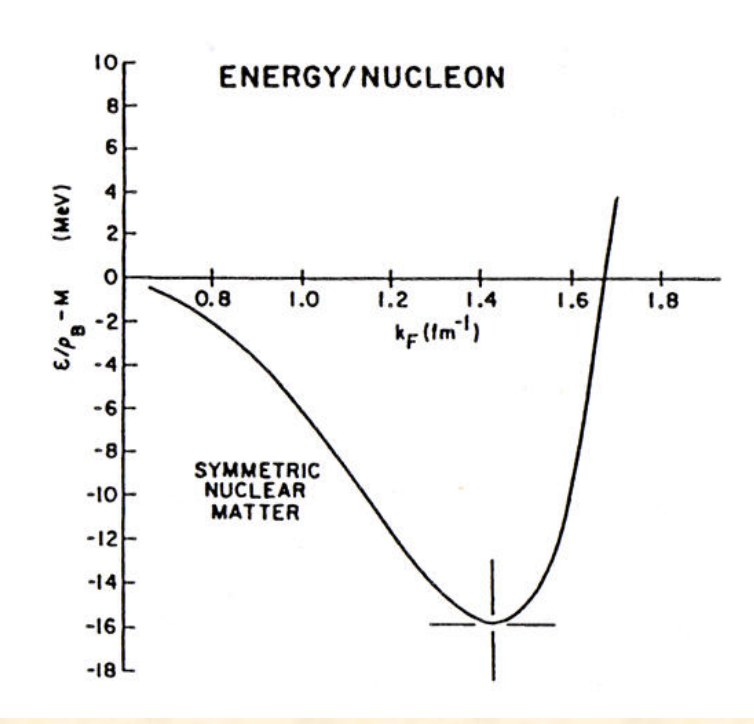 Nuclear incompressibility is important for the study of:
Properties of nuclei
Supernova collapses
Neutron stars
Heavy-ion collisions
J.P. Blaizot, Phys. Rep. 64 (1980) 171
From 2016.3.10 Umesh Garg’s talk at ITP
EoS of the symmetric nuclear matter
13
14
“Softness” of Sn or “hardness” of Pb
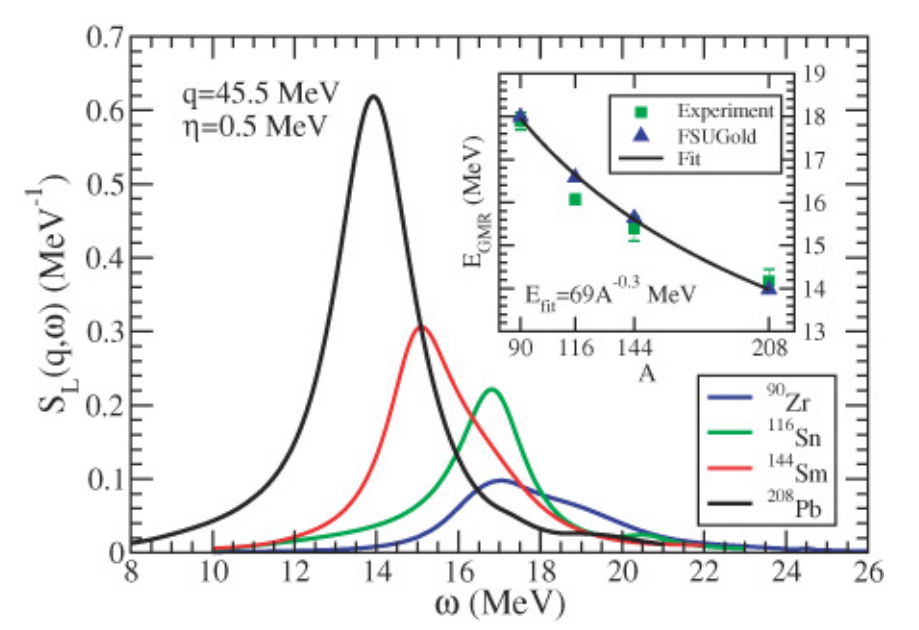 J. Li, G. Colo and J. Meng, Phys Rev. C 78 (2008) 064304
L. G. Cao, H. Sagawa and G. Colo, Phys. Rev. C 86 (2012) 054313
……

RPA
Pairing
Why is Sn so soft?
J. Piekarewicz, Phys. Rev. C 76 (2007) 031301
U. Garg et al., Nucl. Phys. A 788 (2007) 36c
15
Non-relativistic mass parameter
16
Relativistic mass parameter
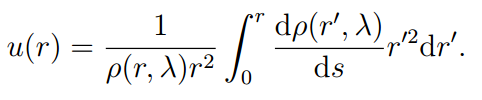 17
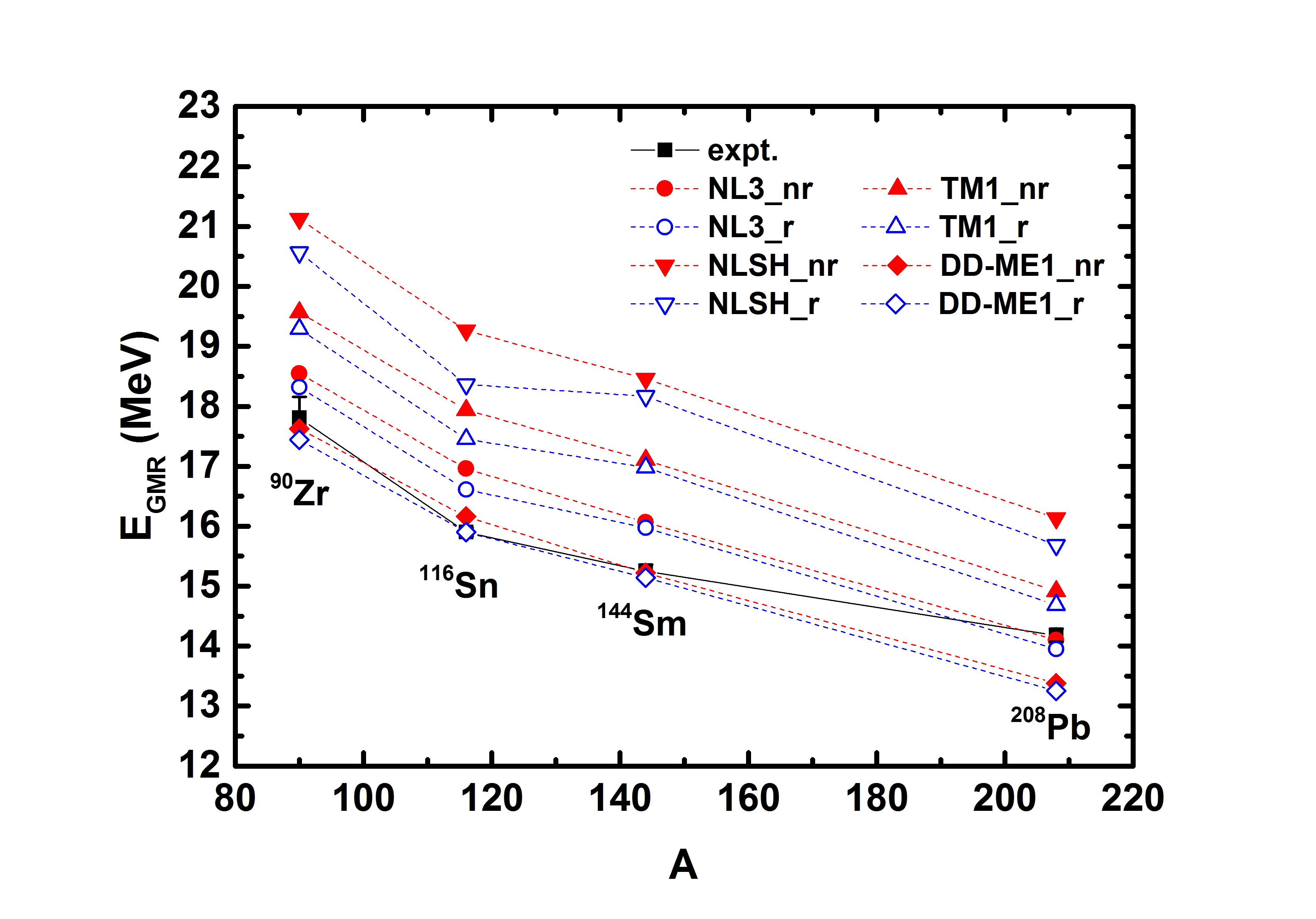 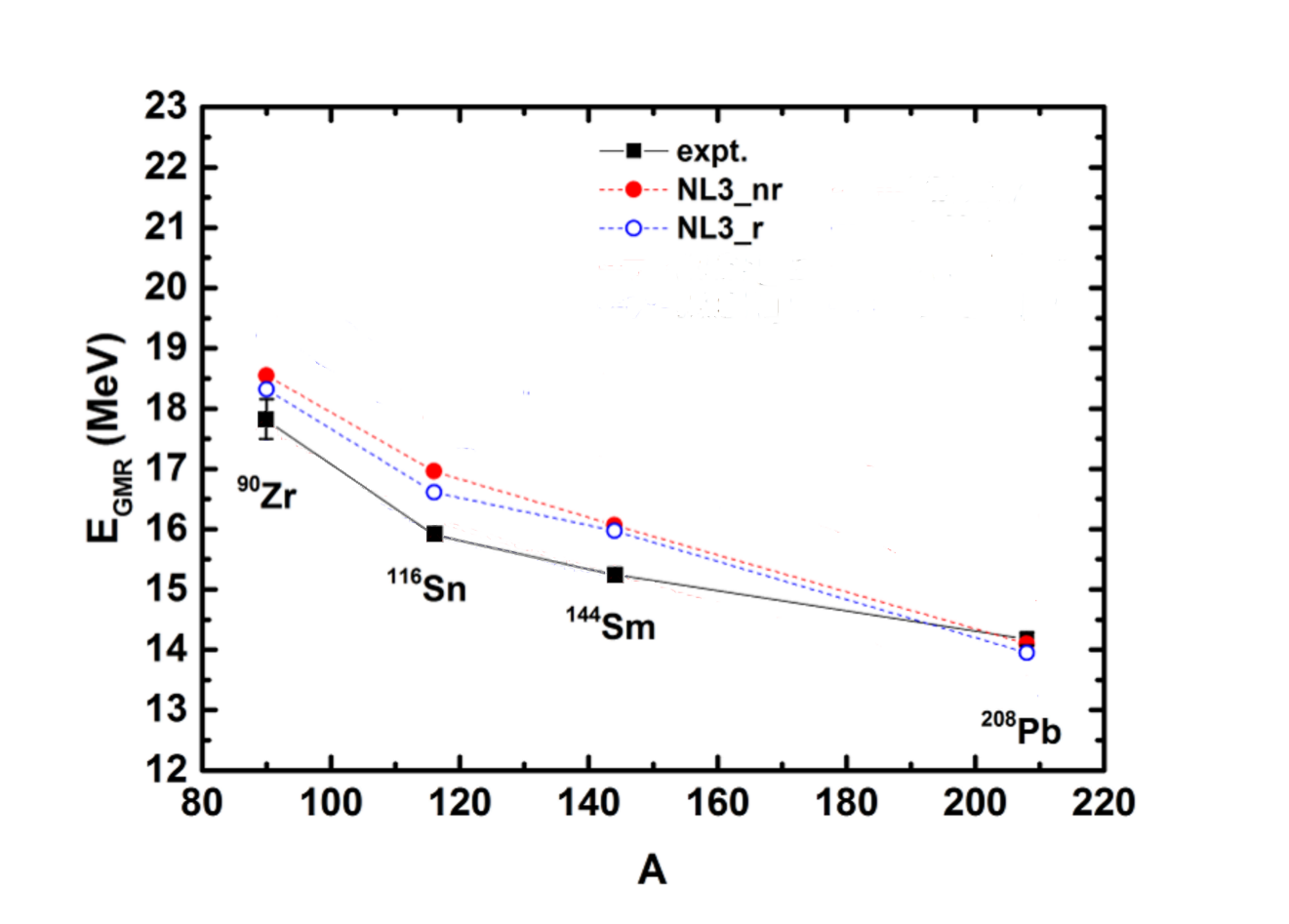 Reductions of the ISGMR energies with the relativistic mass parameter:






The reduction for Sn is the largest!
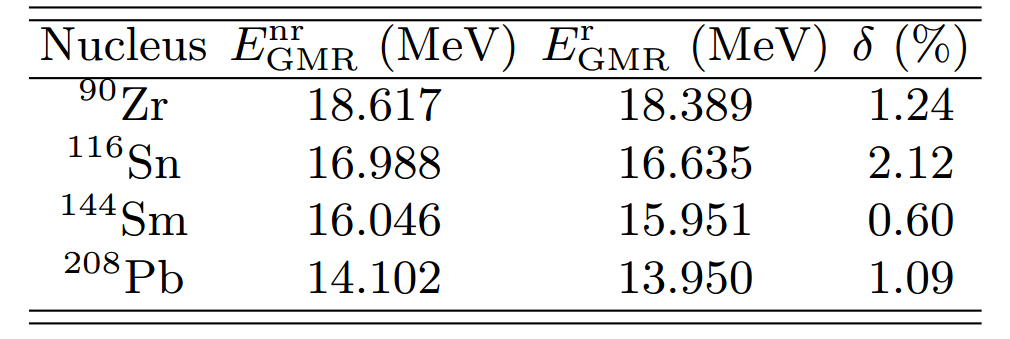 The experimental values are taken from:
D.H. Youngblood et al., Phys. Rev. Lett. 82 (1999) 691
18
Sn and Cd isotopes
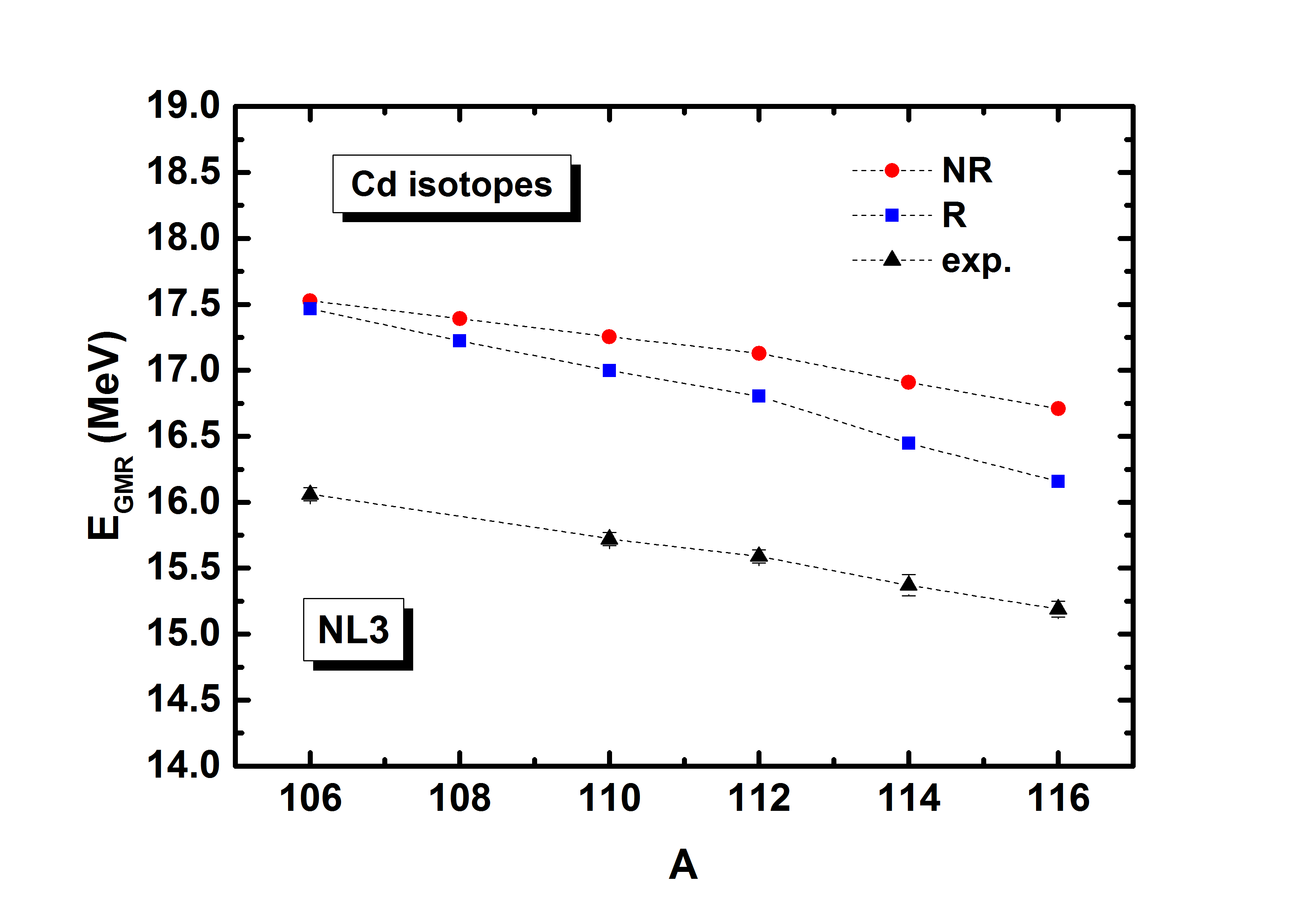 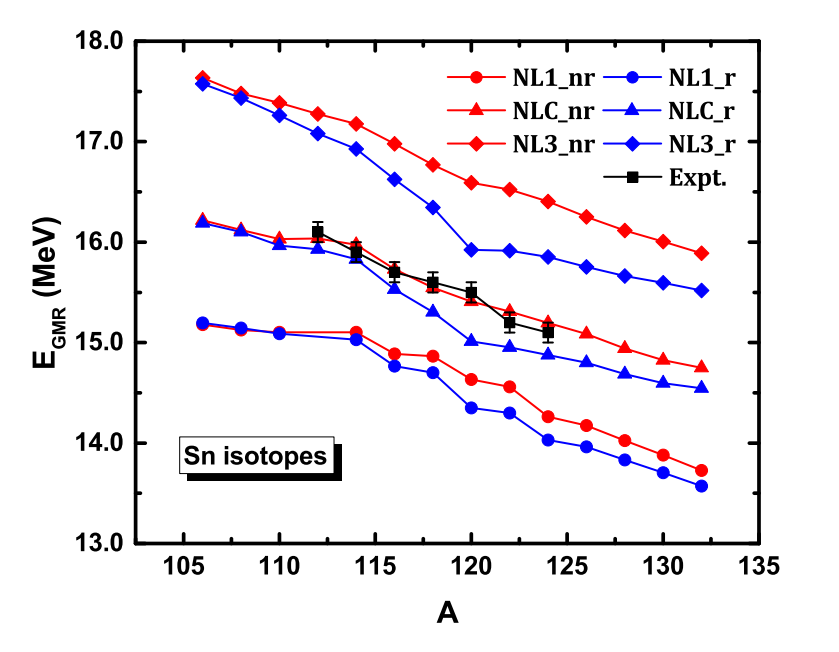 Experimental values from:
T. Li et al., Phys. Rev. Lett. 99 (2007) 162503
Softness for the open-shell nuclei
Cd isotopes: similar to Sn!
D. Patel et al., Phys. Lett. B 718 (2012) 447
19
Outline
Introduction to MDC-CDFT
Study of superheavy toroidal nuclei
Study of isoscalar giant monopole resonances
Summary
20
Summary
MDC-CDFT has been developed, which consists of two types of model: MDC-RMF model and MDC-RHB model . It has been used to study the potential energy surfaces and fission barriers of actinides, the spontaneous fission of several fermium isotopes, the Y32 correlation, and shapes of hypernuclei.
By constraining the radius of the nucleus, we have studied the superheavy toroidal nucleus 352134 with MDC-RMF. The potential energy curve shows the toroidal minimum, the sausage deformation can also be reproduced.
We have studied the incompressibility and GMR of finite nuclei. The inclusion of relativistic mass parameter provides a possible explanation for the puzzle of softness of Sn or the hardness of Pb.
21
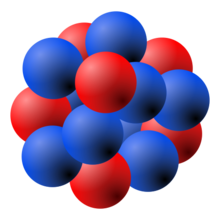 谢谢！
Thanks for your attention!
Kun Wang      Supervisor: Shan-Gui Zhou
Institute of Theoretical Physics, Chinese Academy of Sciences
2017/8/31